The Axial Skeleton
Forms the longitudinal axis of the body
Divided into three parts
Skull
Vertebral column
Bony thorax
The Axial Skeleton
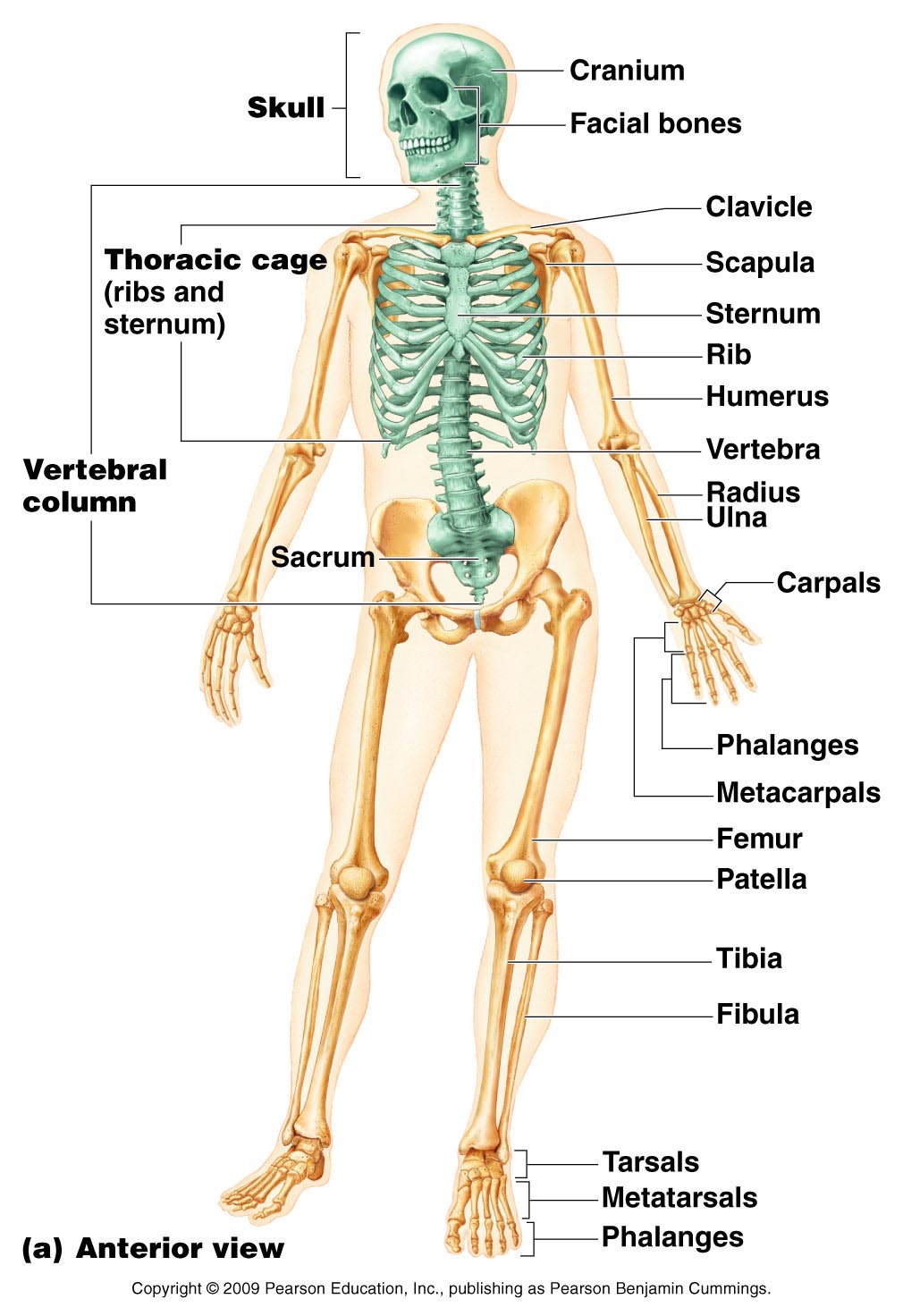 Figure 5.6a
The Axial Skeleton
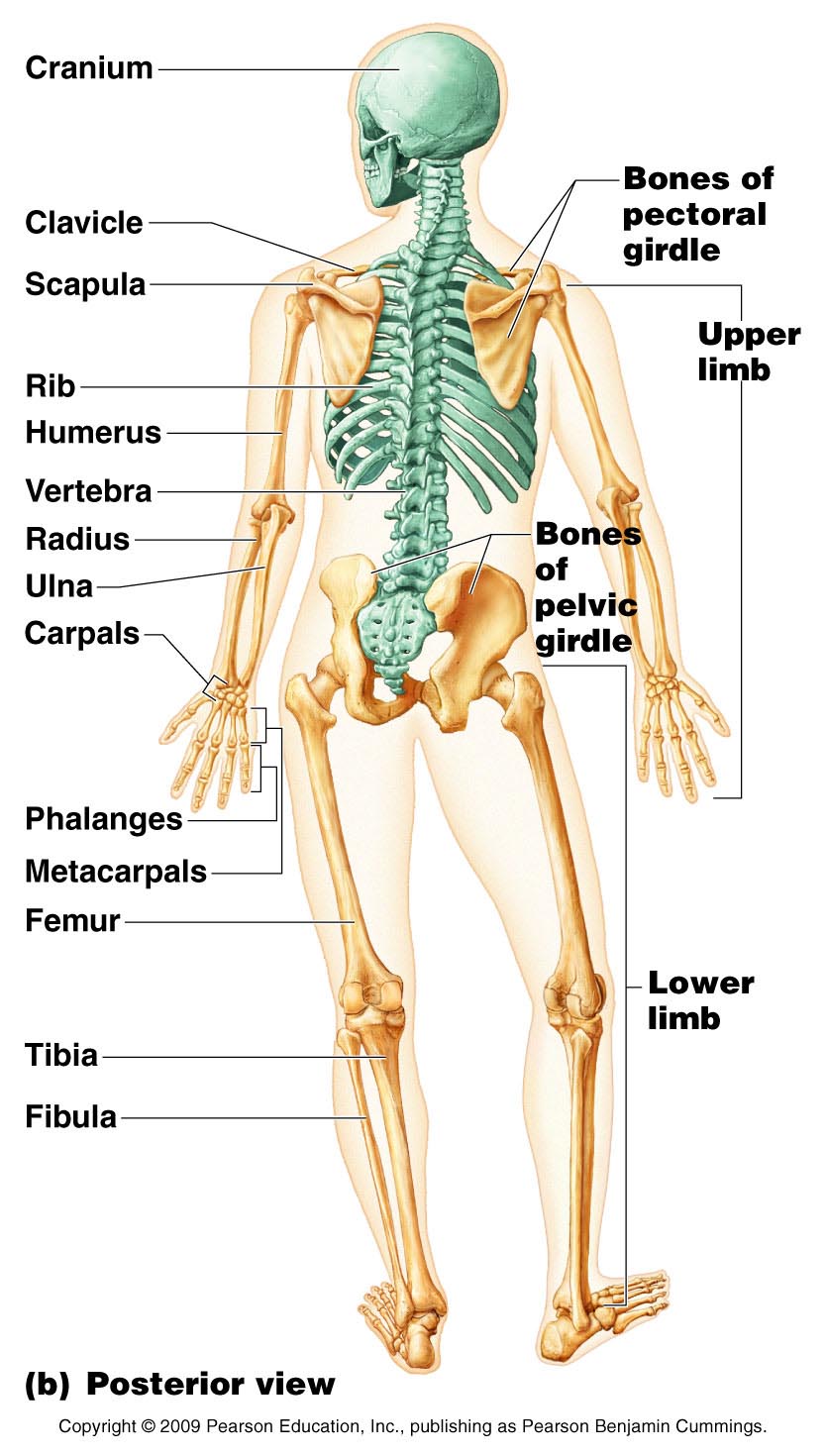 Figure 5.6b
The Skull
Two sets of bones
Cranium
Facial bones
Bones are joined by sutures
Only the mandible is attached by a freely movable joint
Paranasal Sinuses
Hollow portions of bones surrounding the nasal cavity
Functions of paranasal sinuses
Lighten the skull
Give resonance and amplification to voice
Paranasal Sinuses
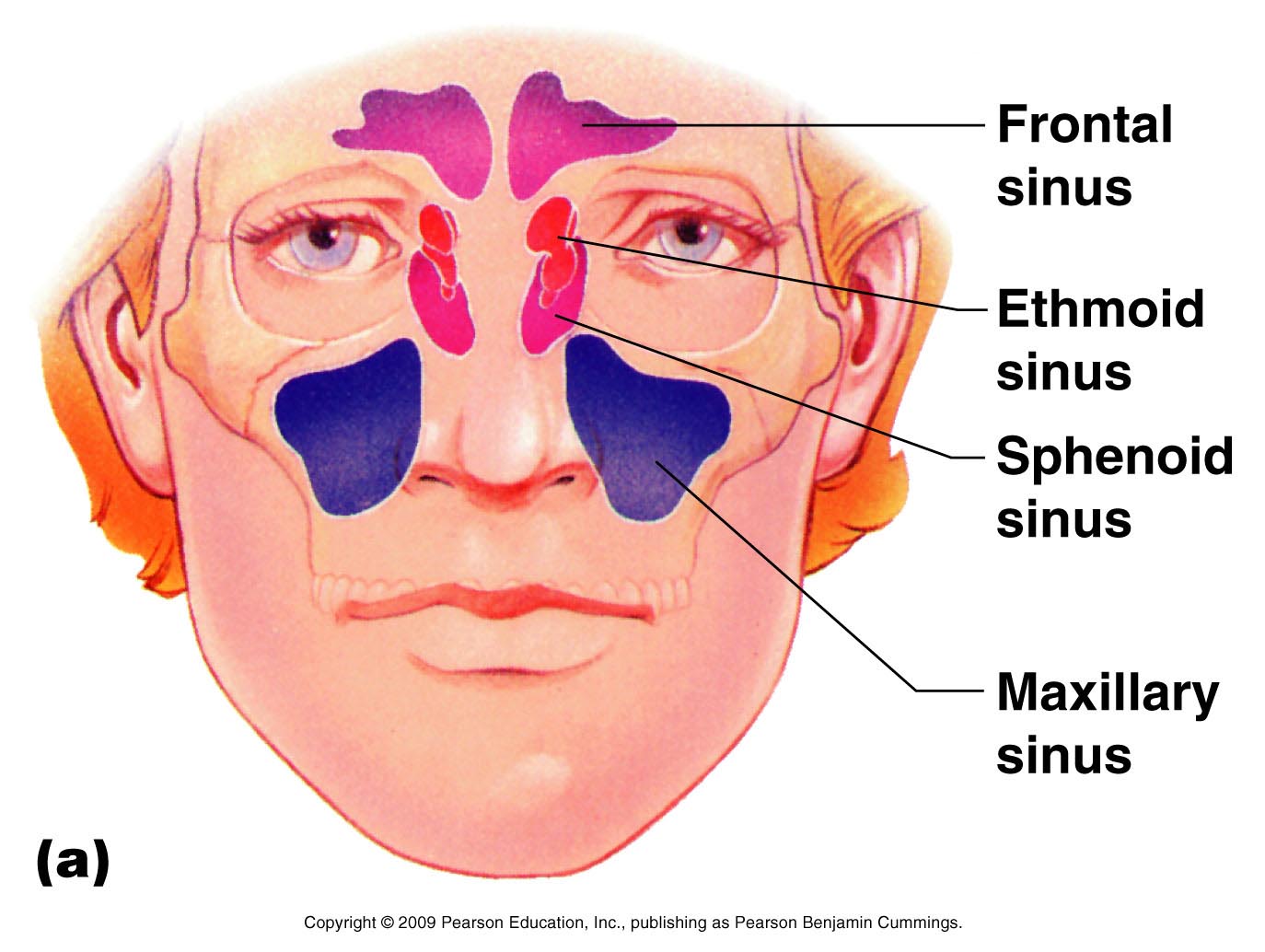 Figure 5.10a
Paranasal Sinuses
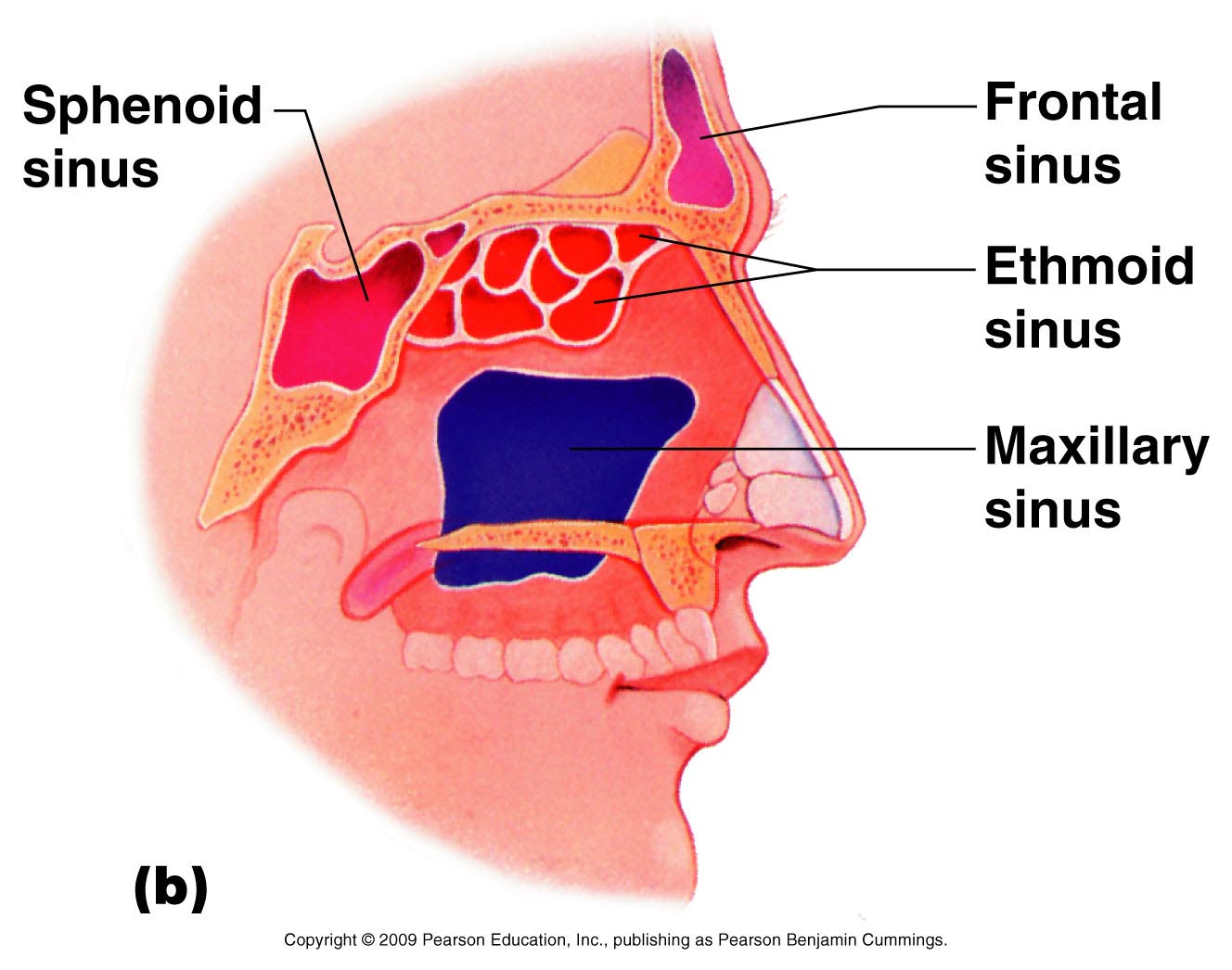 Figure 5.10b
The Hyoid Bone
The only bone that does not articulate with another bone
Serves as a moveable base for the tongue
Aids in swallowing and speech
The Hyoid Bone
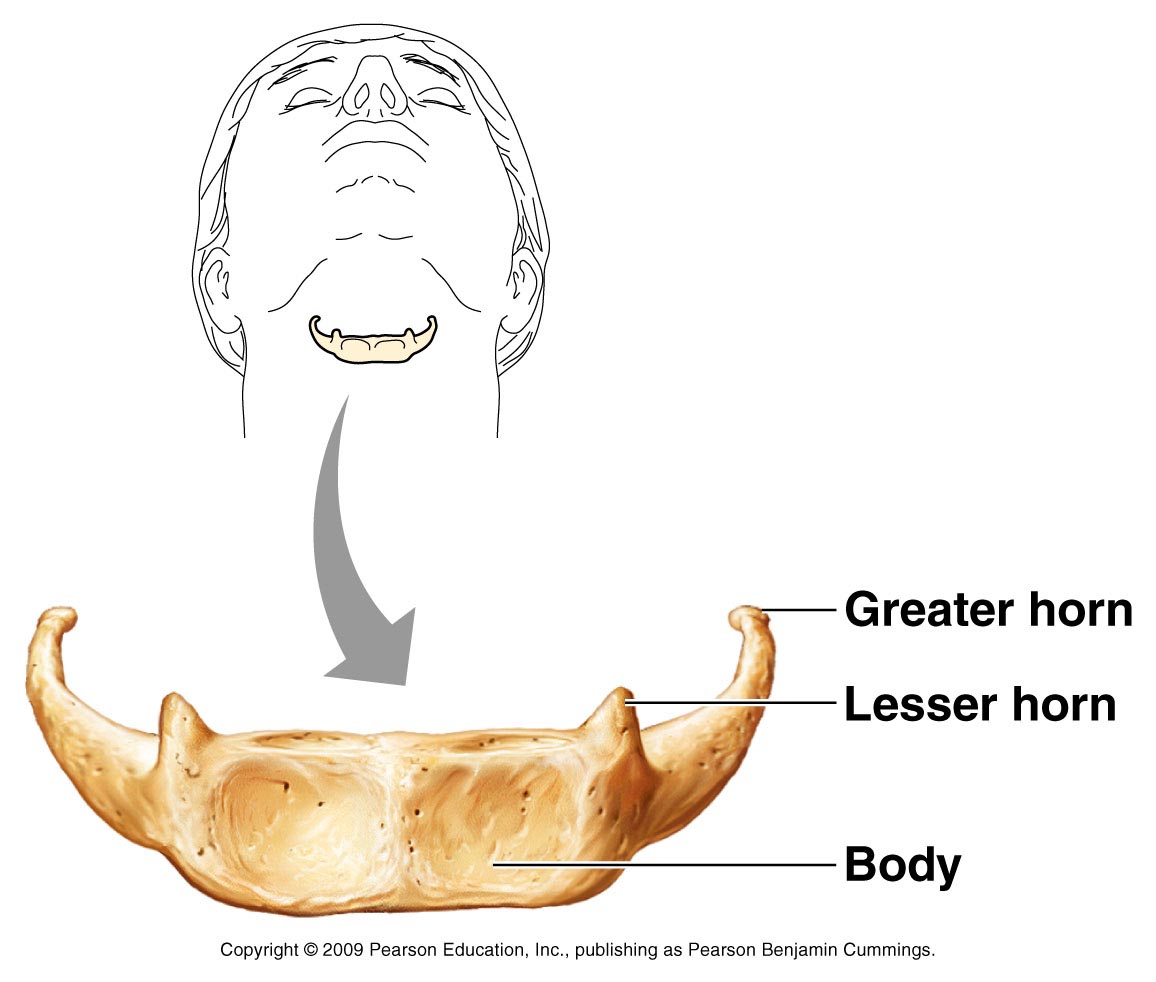 Figure 5.12
The Fetal Skull
The fetal skull is large compared to the infant’s total body length
Fontanels—fibrous membranes connecting the cranial bones
Allow the brain to grow
Convert to bone within 24 months after birth
The Fetal Skull
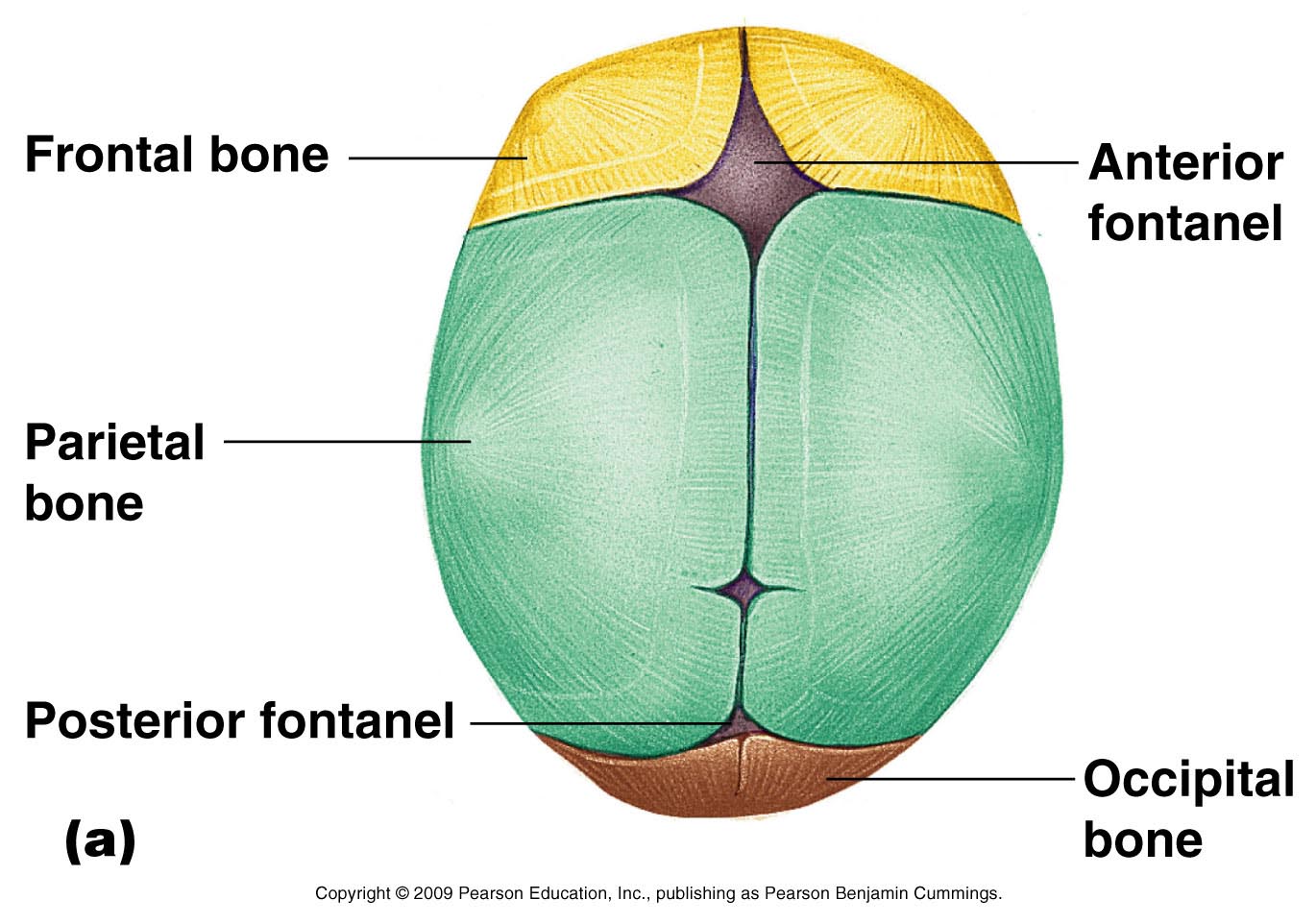 Figure 5.13a
The Fetal Skull
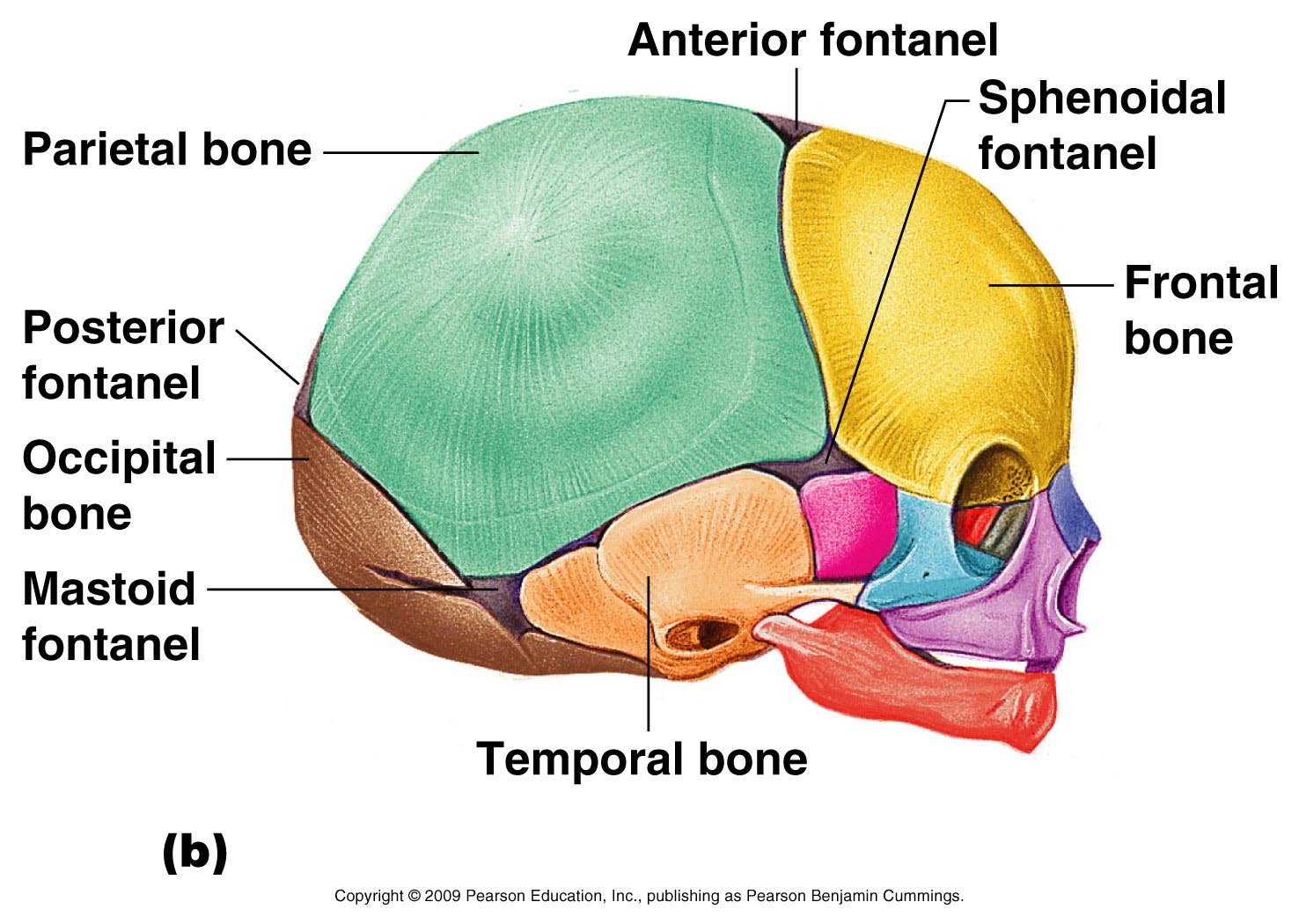 Figure 5.13b
The Vertebral Column
Each vertebrae is given a name according to its location
There are 24 single vertebral bones separated by intervertebral discs
Seven cervical vertebrae are in the neck 
Twelve thoracic vertebrae are in the chest region
Five lumbar vertebrae are associated with the lower back
The Vertebral Column
Nine vertebrae fuse to form two composite bones
Sacrum
Coccyx
The Vertebral Column
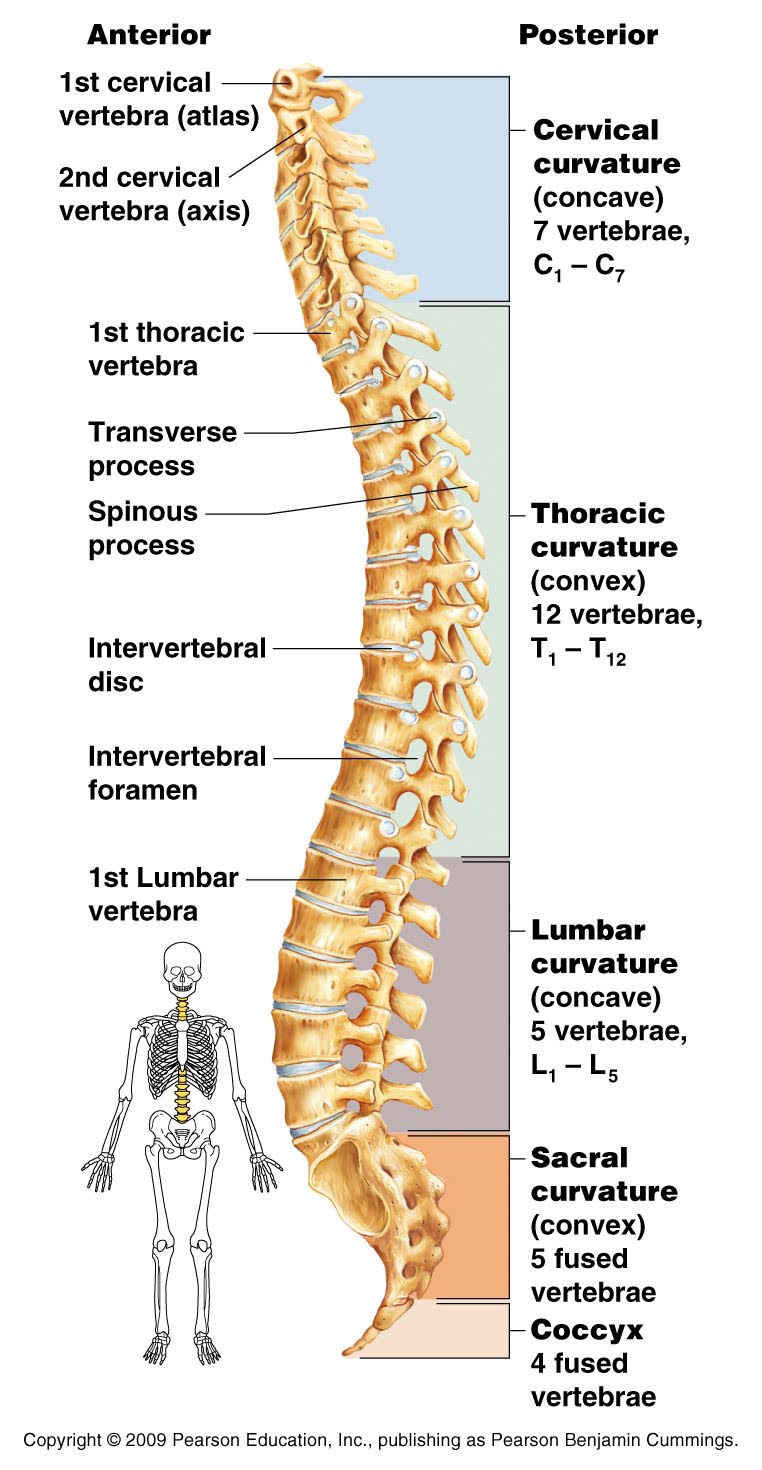 Figure 5.14
The Vertebral Column
The spine has a normal curvature
Primary curvatures are the spinal curvatures of the thoracic and sacral regions
Present from birth
Secondary curvatures are the spinal curvatures of the cervical and lumbar regions
Develop after birth
The Vertebral Column
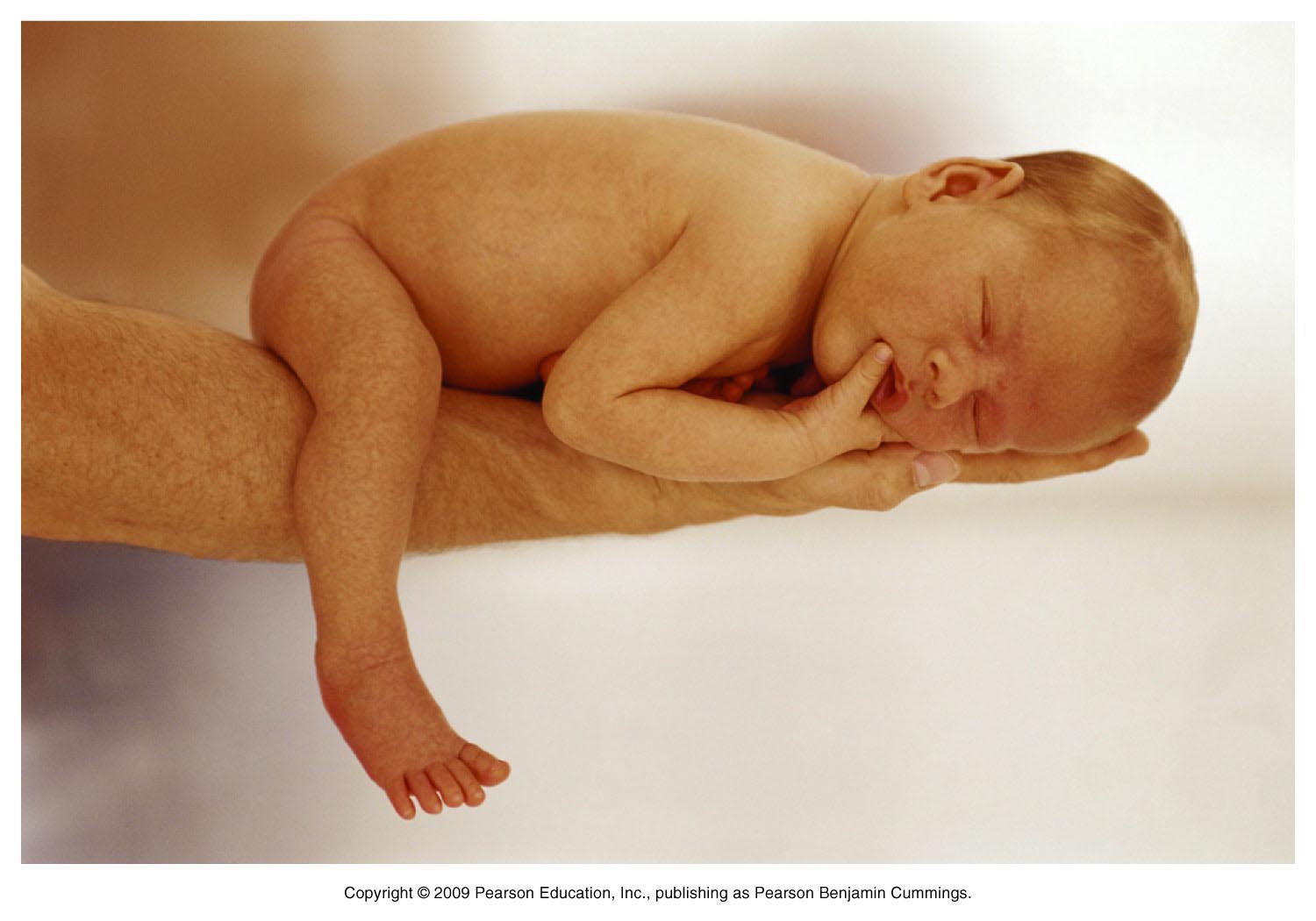 Figure 5.15
The Vertebral Column
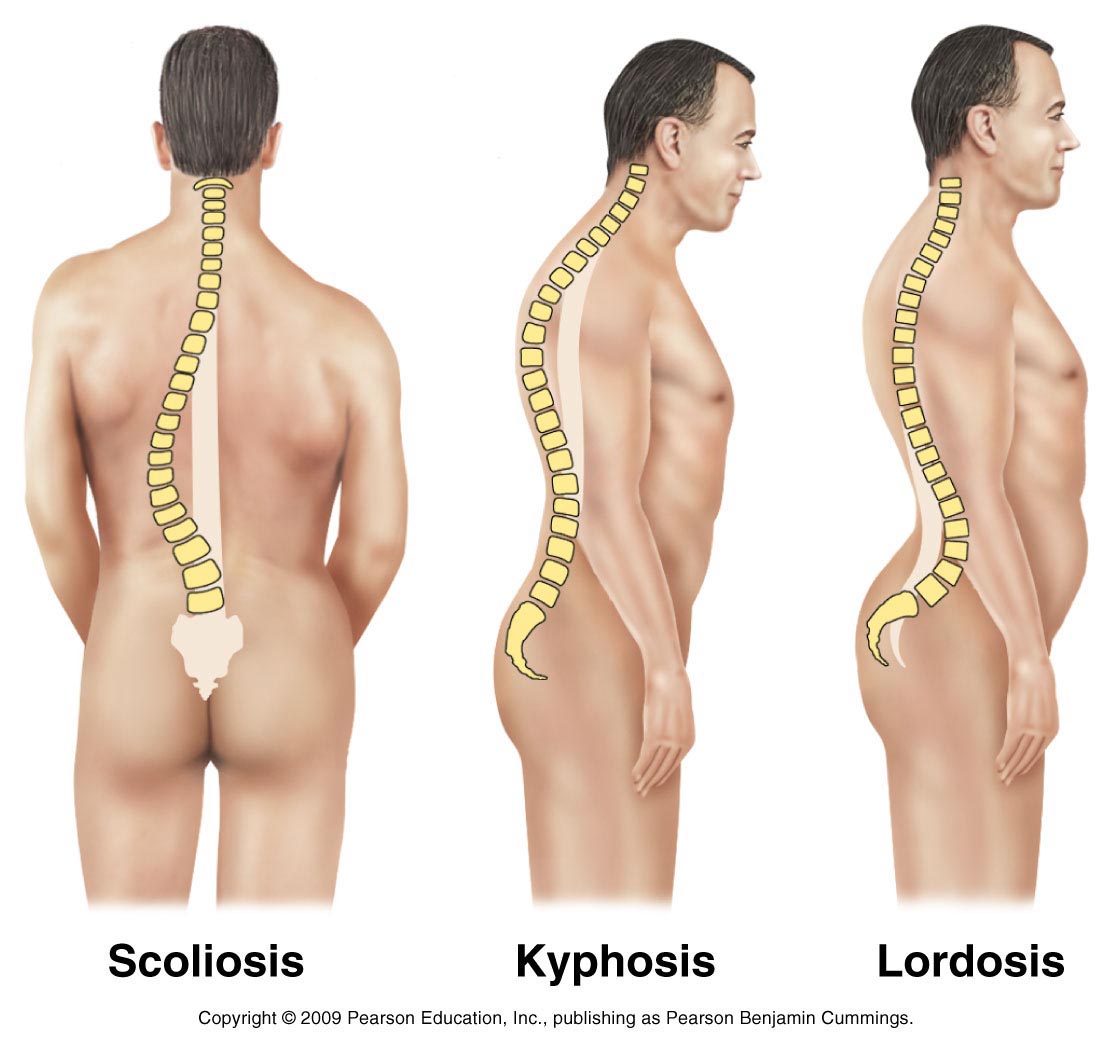 Figure 5.16
Sacrum and Coccyx
Sacrum
Formed by the fusion of five vertebrae
Coccyx
Formed from the fusion of three to five vertebrae
“Tailbone,” or remnant of a tail that other vertebrates have
Sacrum and Coccyx
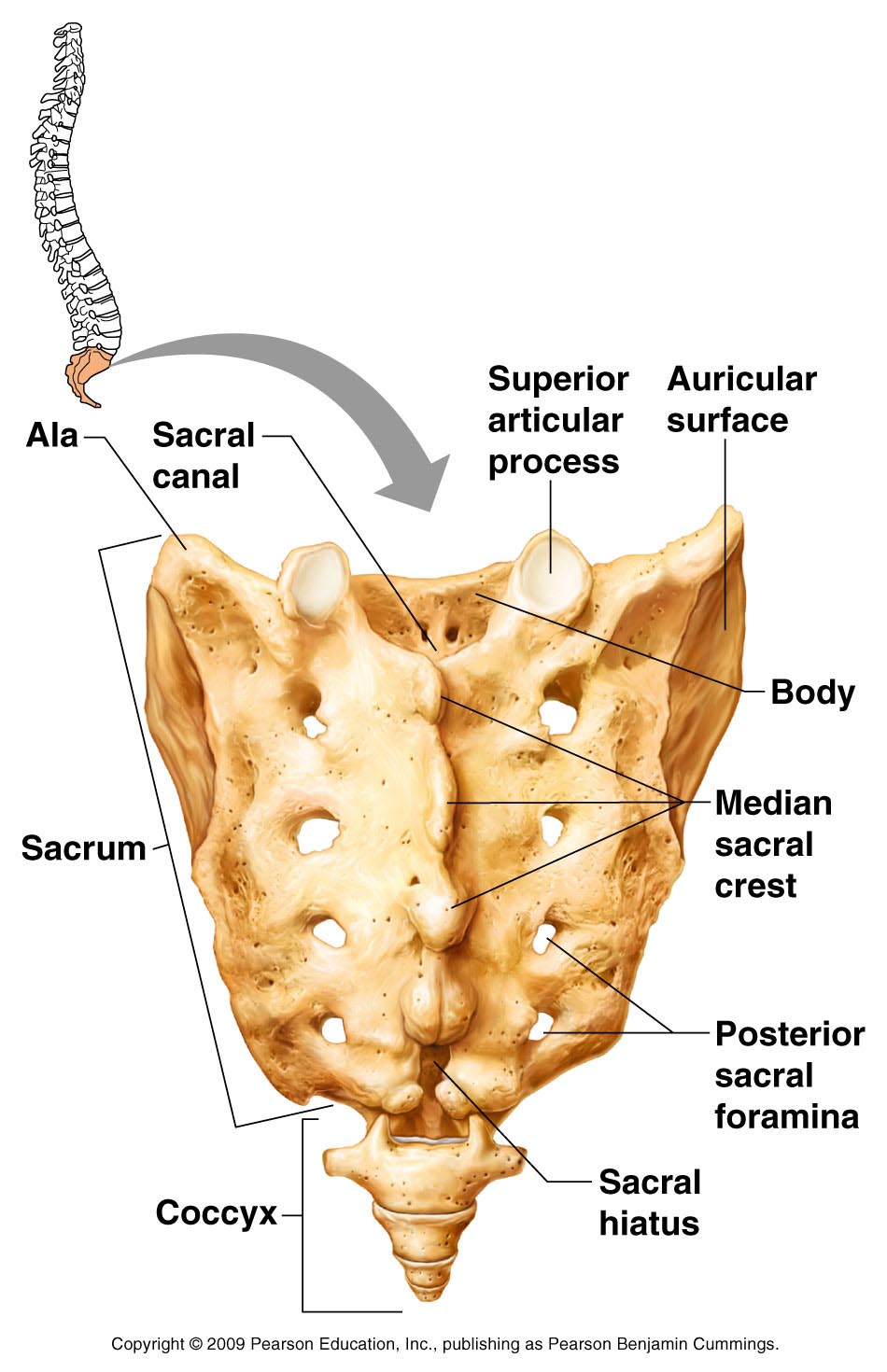 Figure 5.19
The Bony Thorax
Forms a cage to protect major organs
Consists of three parts
Sternum
Ribs 
True ribs (pairs 1–7)
False ribs (pairs 8–12)
Floating ribs (pairs 11–12)
Thoracic vertebrae
The Appendicular Skeleton
Composed of 126 bones
Limbs (appendages)
Pectoral girdle
Pelvic girdle
The Appendicular Skeleton
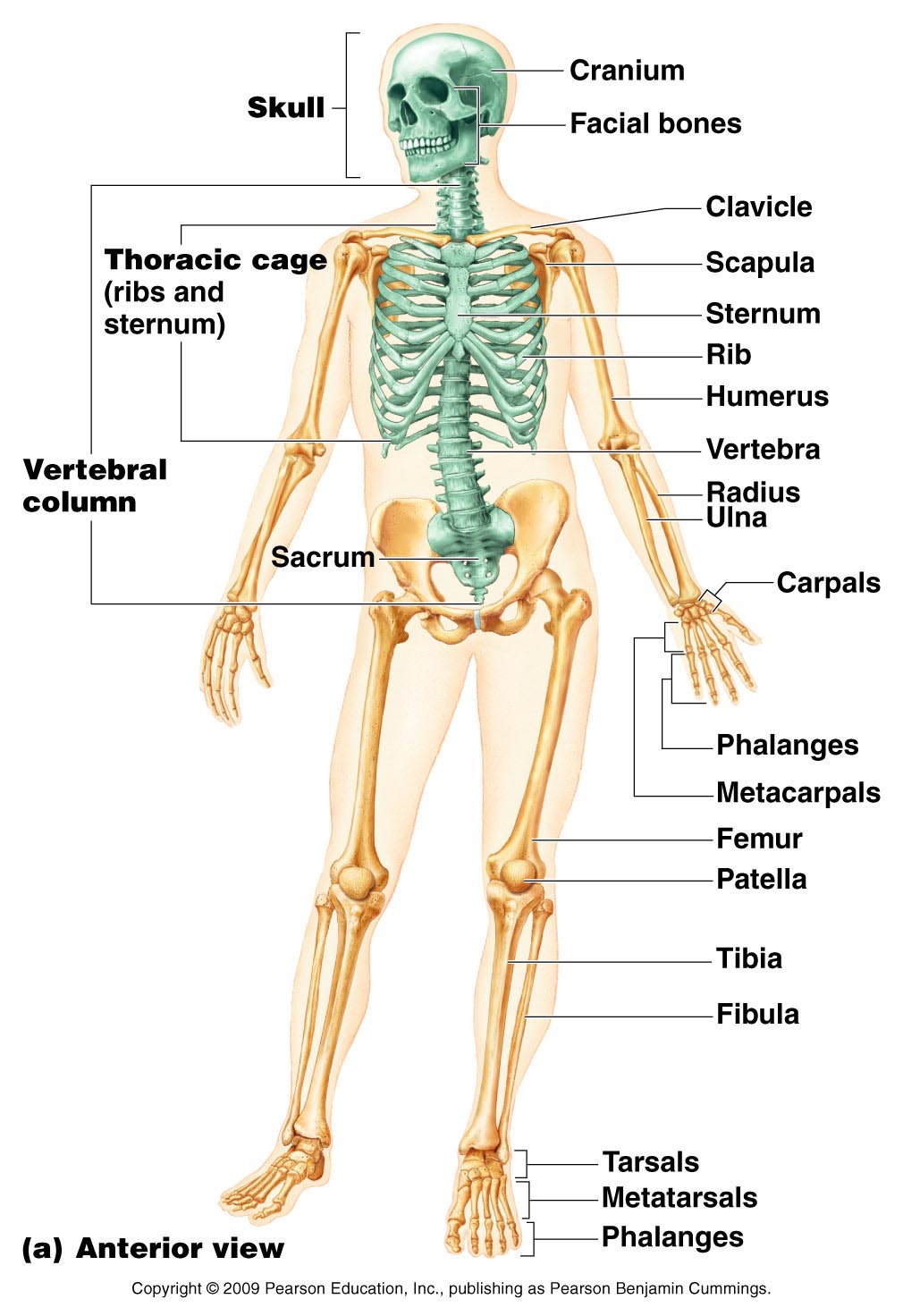 Figure 5.6a
The Appendicular Skeleton
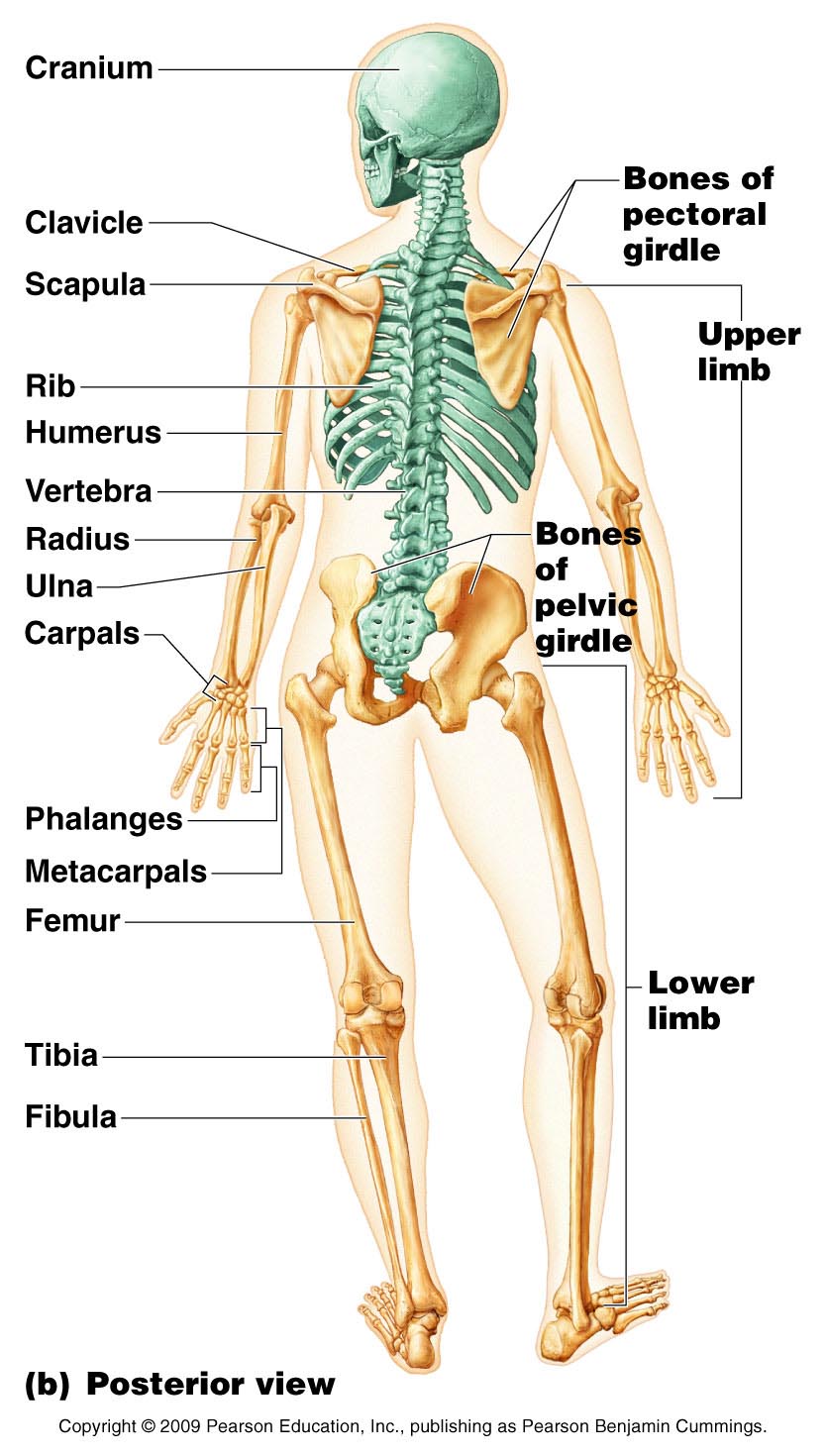 Figure 5.6b
The Pectoral (Shoulder) Girdle
Composed of two bones
Clavicle—collarbone
Scapula—shoulder blade
These bones allow the upper limb to have exceptionally free movement
Bones of the Shoulder Girdle
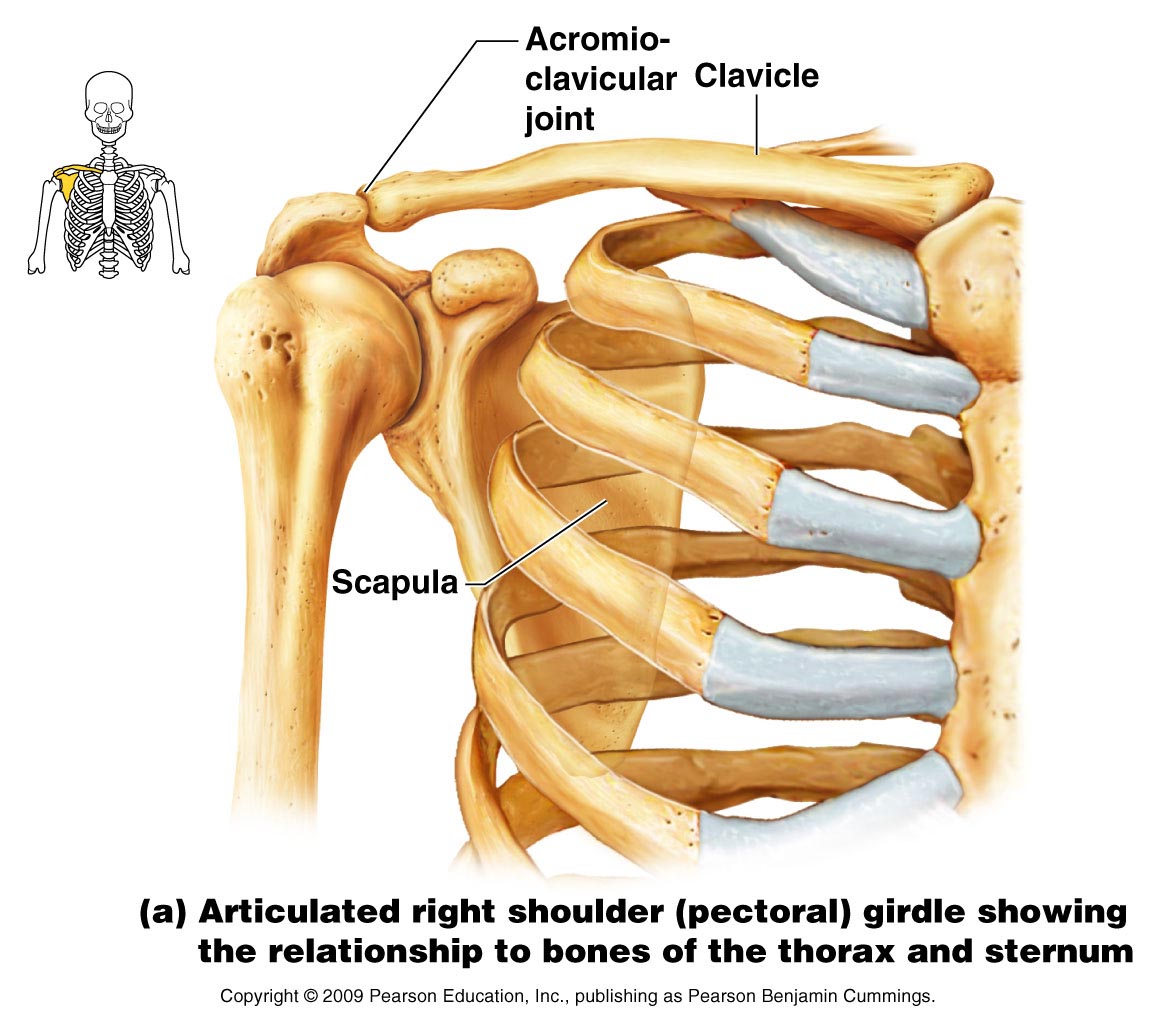 Figure 5.21a
Gender Differences of the Pelvis
The female inlet is larger and more circular
The female pelvis as a whole is shallower, and the bones are lighter and thinner
The female ilia flare more laterally
The female sacrum is shorter and less curved
The female ischial spines are shorter and farther apart; thus the outlet is larger
The female pubic arch is more rounded because the angle of the pubic arch is greater
Gender Differences of the Pelvis
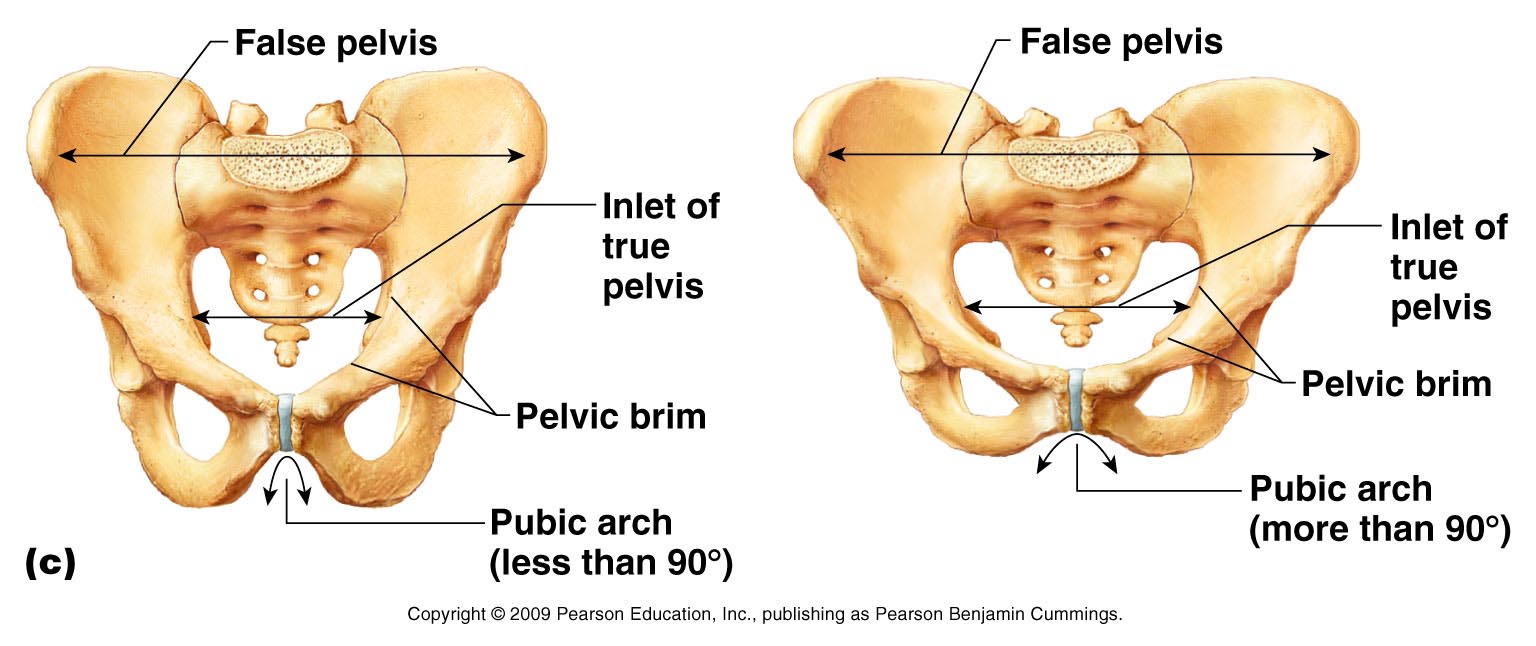 Figure 5.24c
Arches of the Foot
Bones of the foot are arranged to form three strong arches
Two longitudinal
One transverse
Arches of the Foot
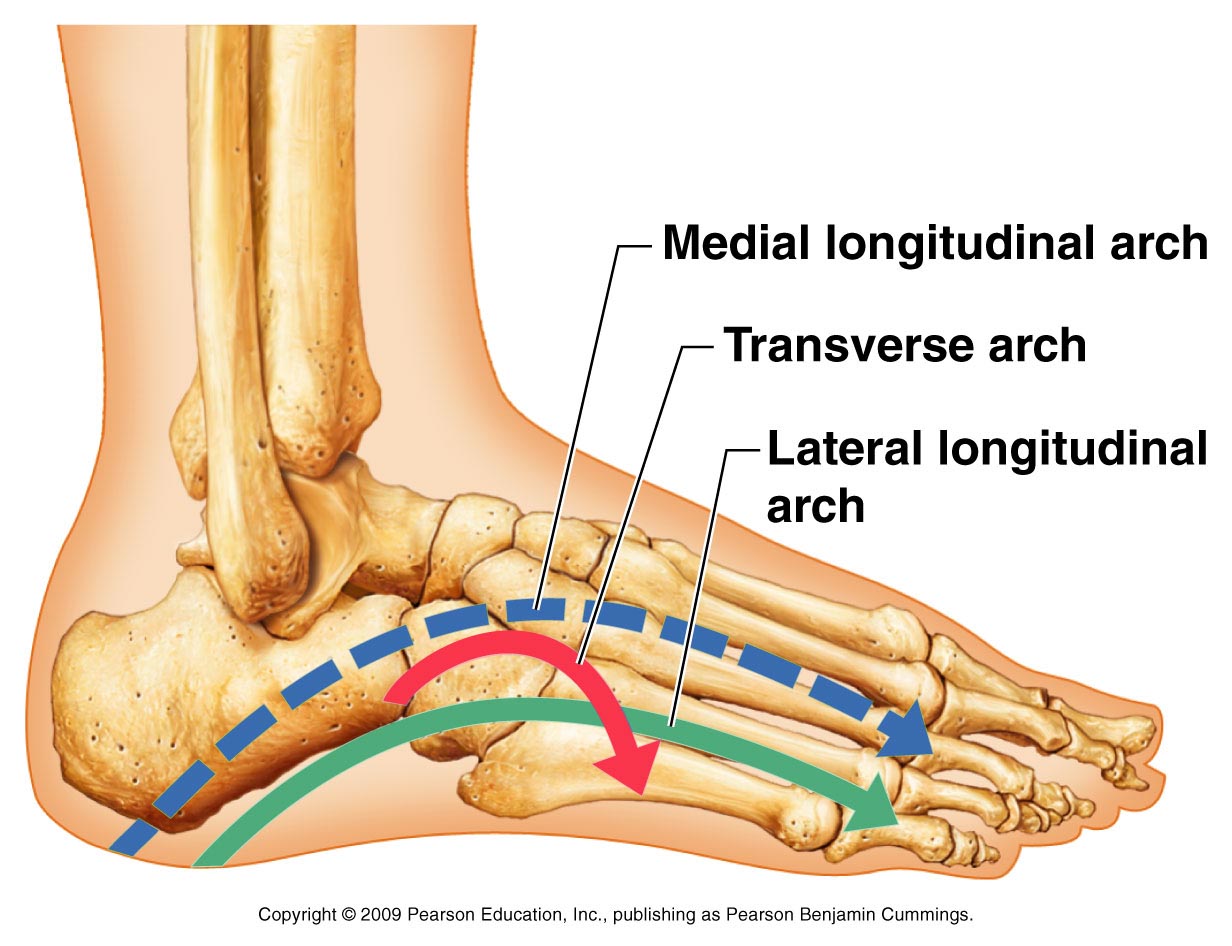 Figure 5.27